Výstupy z konferenceKlára Tomková
Vláda ve svém programovém prohlášení deklaruje podporu rodiny

Strategie RP 2023 - 30 staví na prevenci a hodnotě rodiny
Pro realizaci opatření RP je důležité
vytvořit a realizovat koncepce RP na krajích a obcích

podpořit proces realizace koncepcí RP zavedením koordinátorů RP na krajích a obcích
Rodinná a mateřská centra umí a mají zkušenosti
RC/MC umí reagovat na potřeby rodin 
v lokalitě

posilovat hodnotu rodiny

RC/MC nabízí i odborné specializované služby pro rodiny

umí vytvářet dlouhodobé vztahy v lokalitě a podporovat komunitní život a participaci
Rodinná, mateřská centra umí 
a mají zkušenosti
odborně přispět k tvorbě koncepce rodinné politiky kraje, obce, k tvorbě akčního plánu

odborně přispívat k jednání platforem, komisí, výboru pro rodinu

propojovat potřeby rodin s politikou obce, kraje
Pro rozvoj preventivních služeb je nutné
stabilní, předvídatelné, víceleté financování aktivit

zajištění prostor pro realizaci programů

Stabilní a předvídatelné financování přispěje k realizaci prevence na komunální i celostátní úrovni.
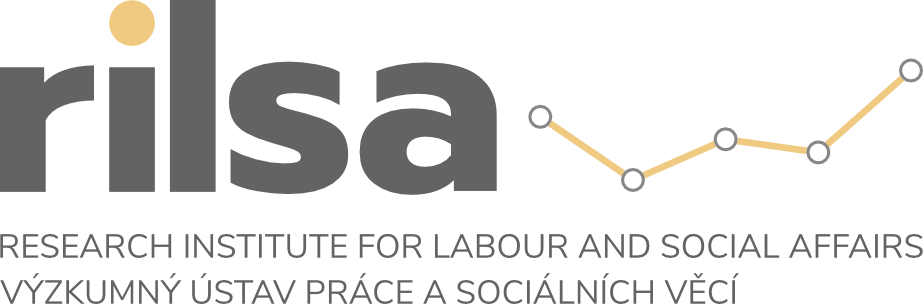 Doporučení vyplývající z výzkumu ...
Nejčastěji v návaznosti na finanční stabilitu:
prodloužení zpravidla jednoletého období krytého dotací,
úprava časového harmonogramu dotačního řízení, 
navýšení alokované sumy v dotačních titulech, příp. určité zohlednění dlouhodobě a úspěšně fungujících center,
revize obsahovaného vymezení podporovaných aktivit a mzdových nároků v dotačních titulech,
snížení administrativní náročnosti podávání žádosti a její vykazování, posílení metodické podpory žadatelů,
vyčlenění pravidelných příspěvků poskytovaných na základní provoz centra.
Propagace činnosti centra, jejich významu v oblasti primární prevence a komunitního i celospolečenského přínosu.
Posílení spolupráce obcí/městských částí a center na přípravě a realizaci prorodinných strategických materiálů.
Nezastupitelná úloha RC/MC
přirozené prostředí pro posilování  hodnoty rodiny, zde se hodnotou rodiny žije

profesionální služby rychle reagující na potřeby rodin

odborné propojení potřeb rodin 
s politikou obcí, krajů
Děkujeme za vaši pozornost 
a těšíme se na další spolupráci

Za Unii center pro rodinu a komunitu 
Klára Tomková
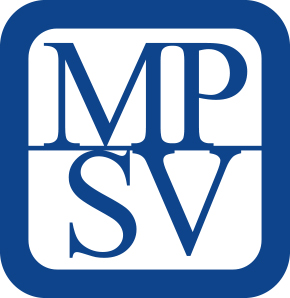 „Zlepšujeme podmínky kvality života rodin a jejich členů“